עצמאי בשטח
מה זה בכלל?
בית הספר ללימודי העם היהודי
אנו - מוזיאון העם היהודי
כ' באייר תשפ"א | 27 בינואר 2021
עצמאי בשטח – מה זה?
סיור שלכם במוזיאון היהודי הגדול והחדש בעולם – כדי לגלות על עצמכם והמשפחה שלכם
על המוזיאון
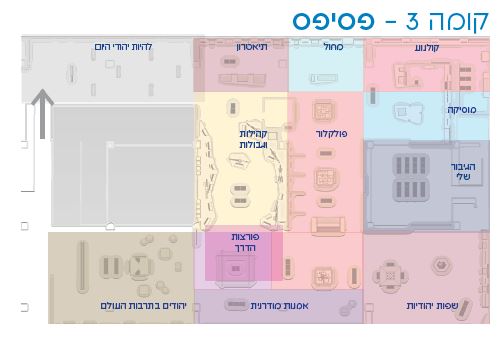 קומה העוסקת בתרבות וזהות של ימינו
המקום שבו תחקרו על עצמכם – דברים שאתם אוהבים ומעניינים אתכם
על המוזיאון
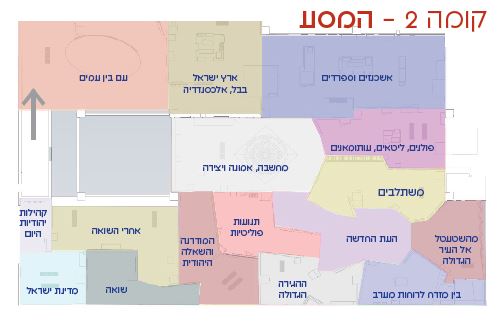 קומה היסטורית
כאן תחקרו על השורשים שלכם – מאיפה הגעתם אתם או המשפחות שלכם
וגם קצת על ההיסטוריה הייחודית והמתמשכת של העם היהודי
על המוזיאון
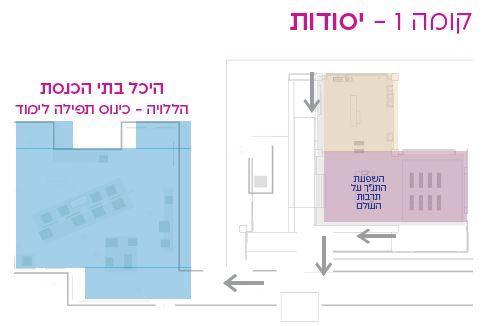 קומה על הדברים שמחברים בין יהודיות ויהודים ברחבי העולם
כאן נדבר על חגים ומסורות משפחתיות
הפוסטר שלכם
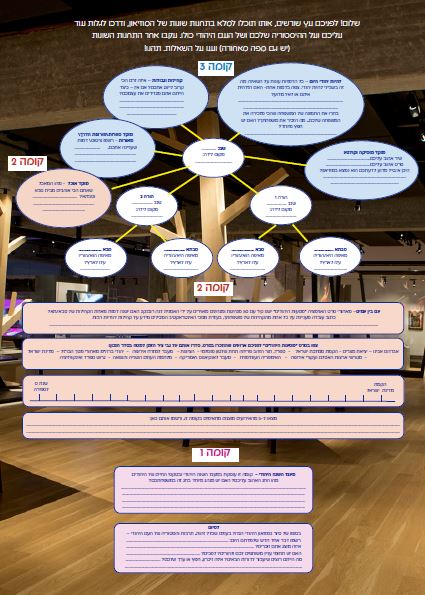 הלב שלו – עץ המשפחה שלכם
בכל קומה יש לכם משימות אחרת – איתם תוכלו להעמיק ולהרחיב את עץ המשפחה שלכם
כמה כללי התנהגות
לא רצים 
לא נוגעים במוצגים
לא צועקים
תהנו!
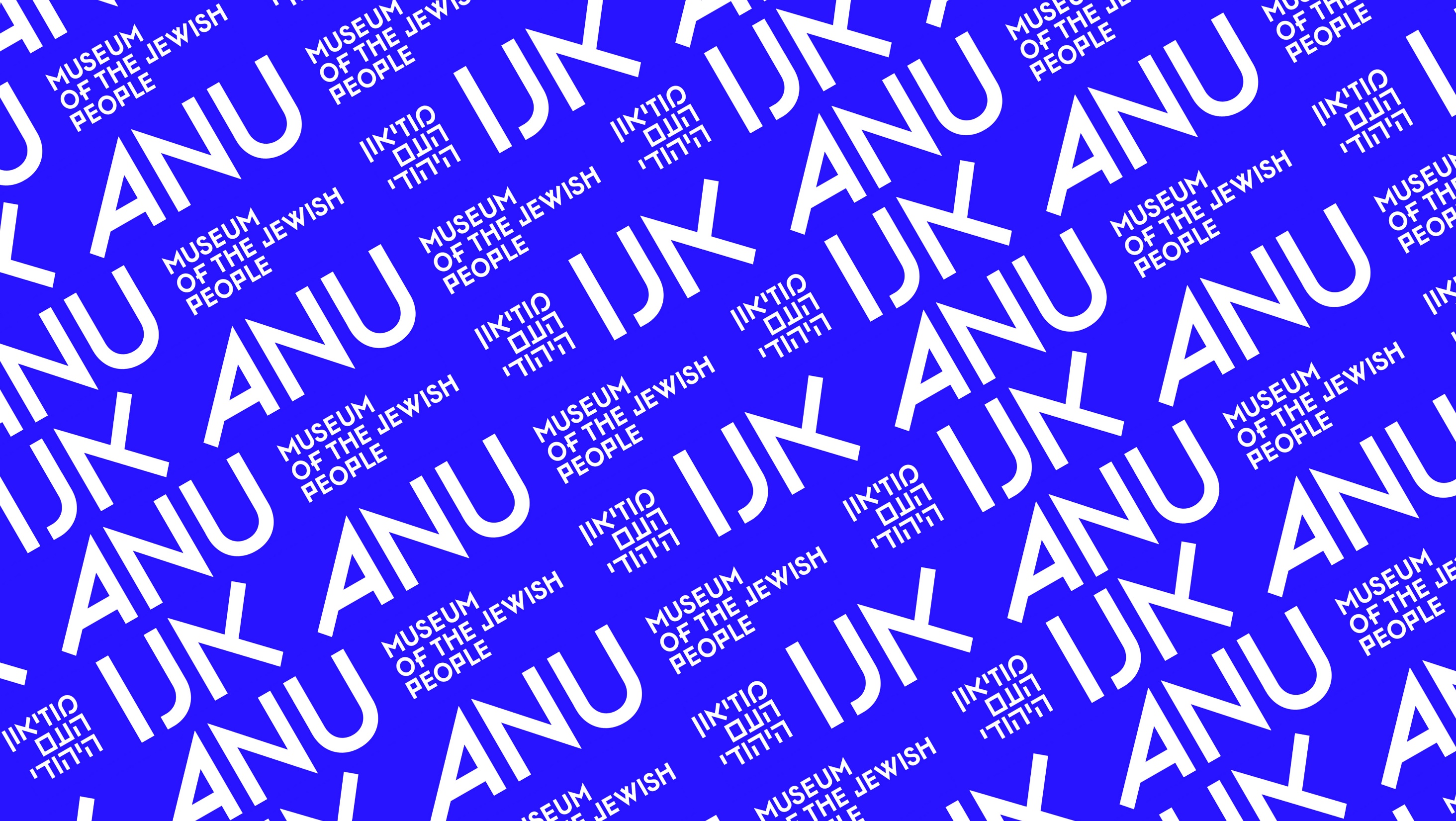 תודה! !